定額リースのWeb仮審査で…
定額リースのWeb仮審査で…
定額リースのWeb仮審査で…
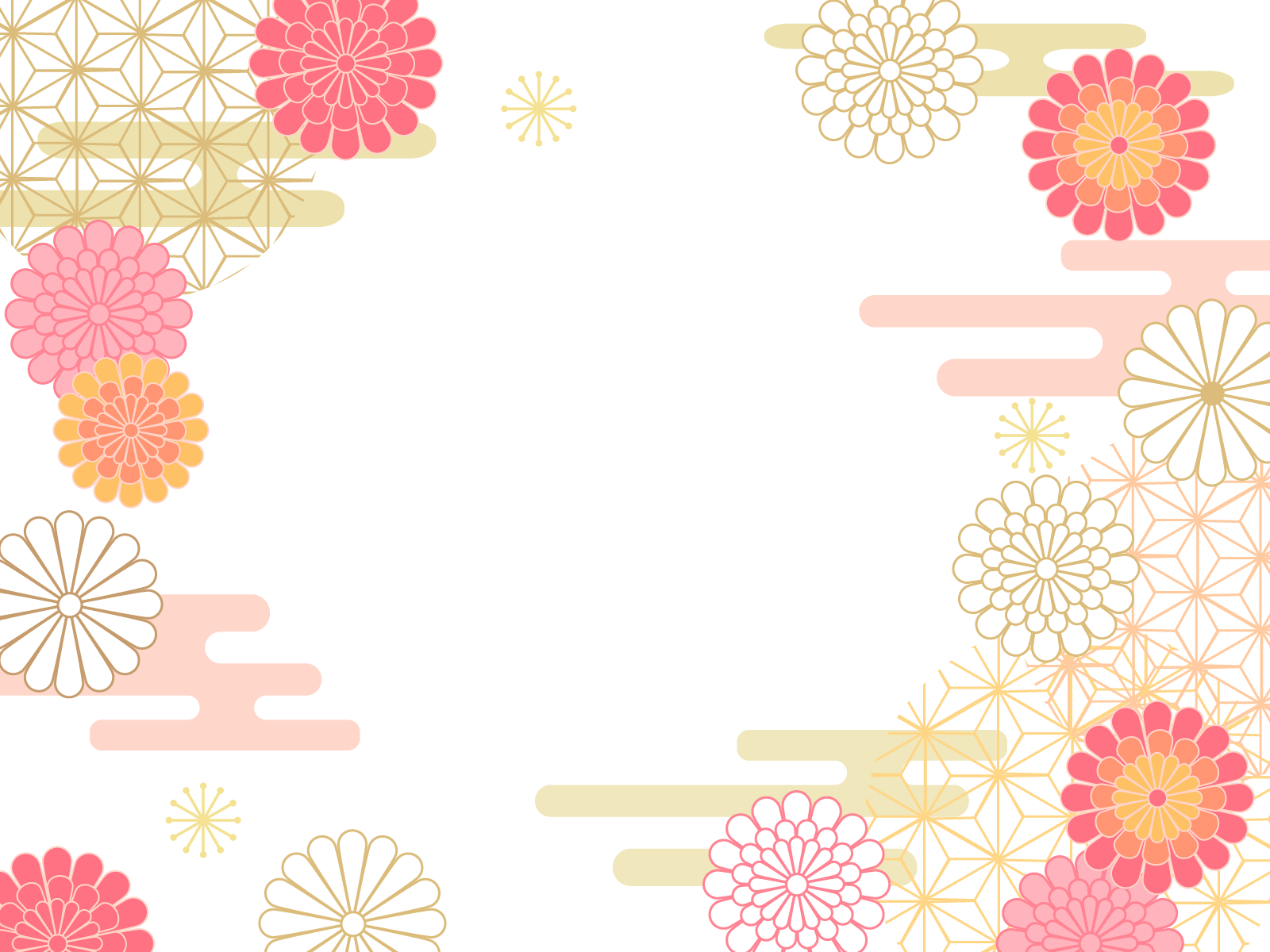 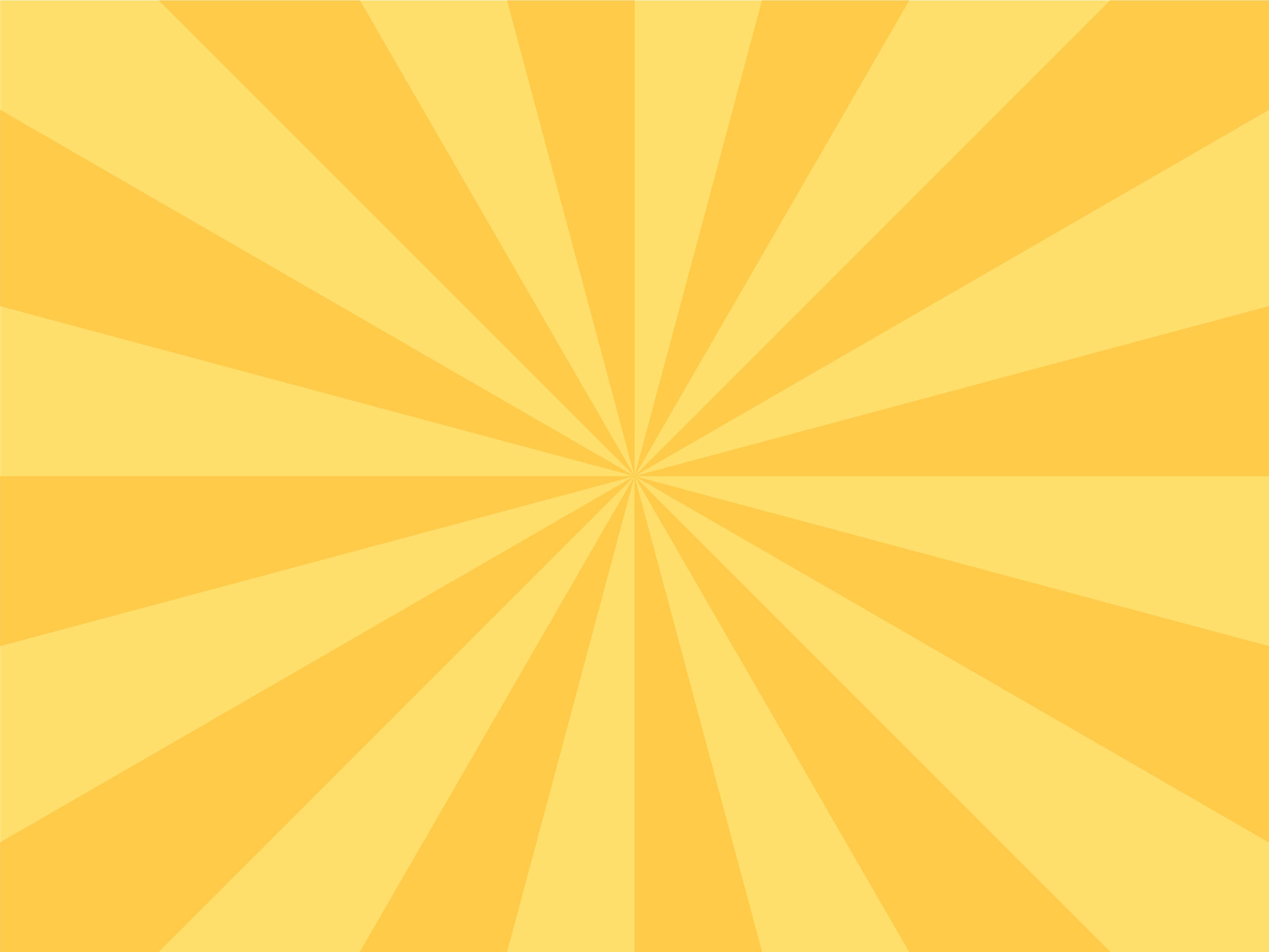 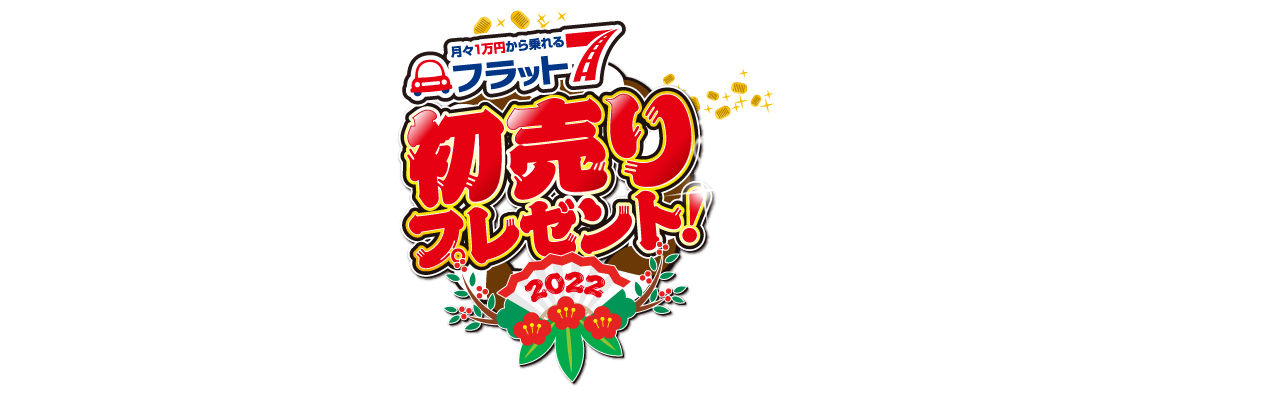 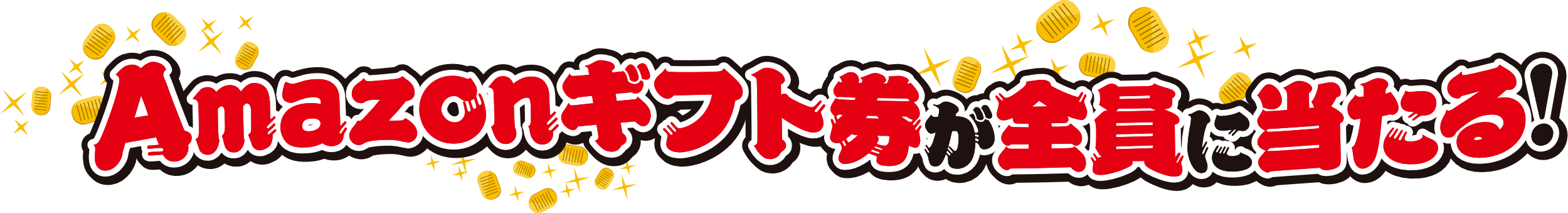 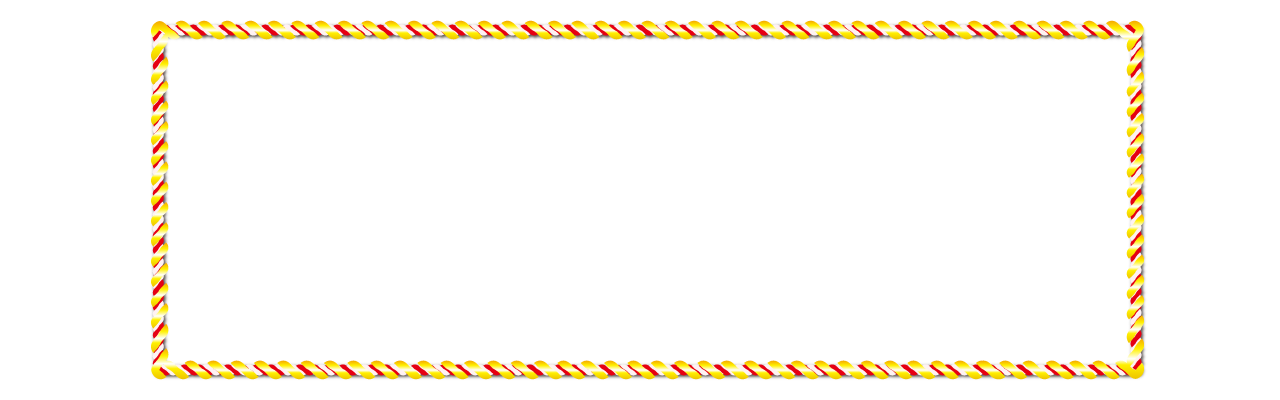 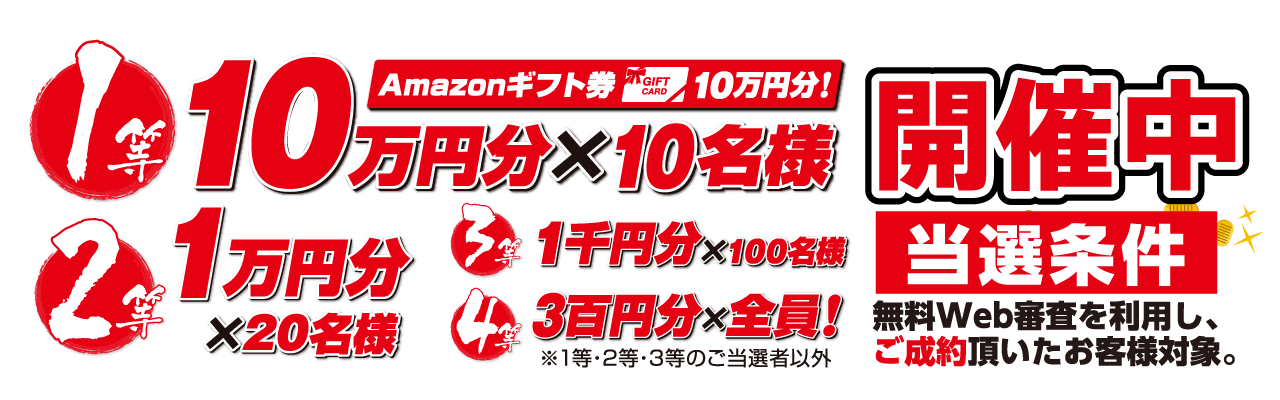 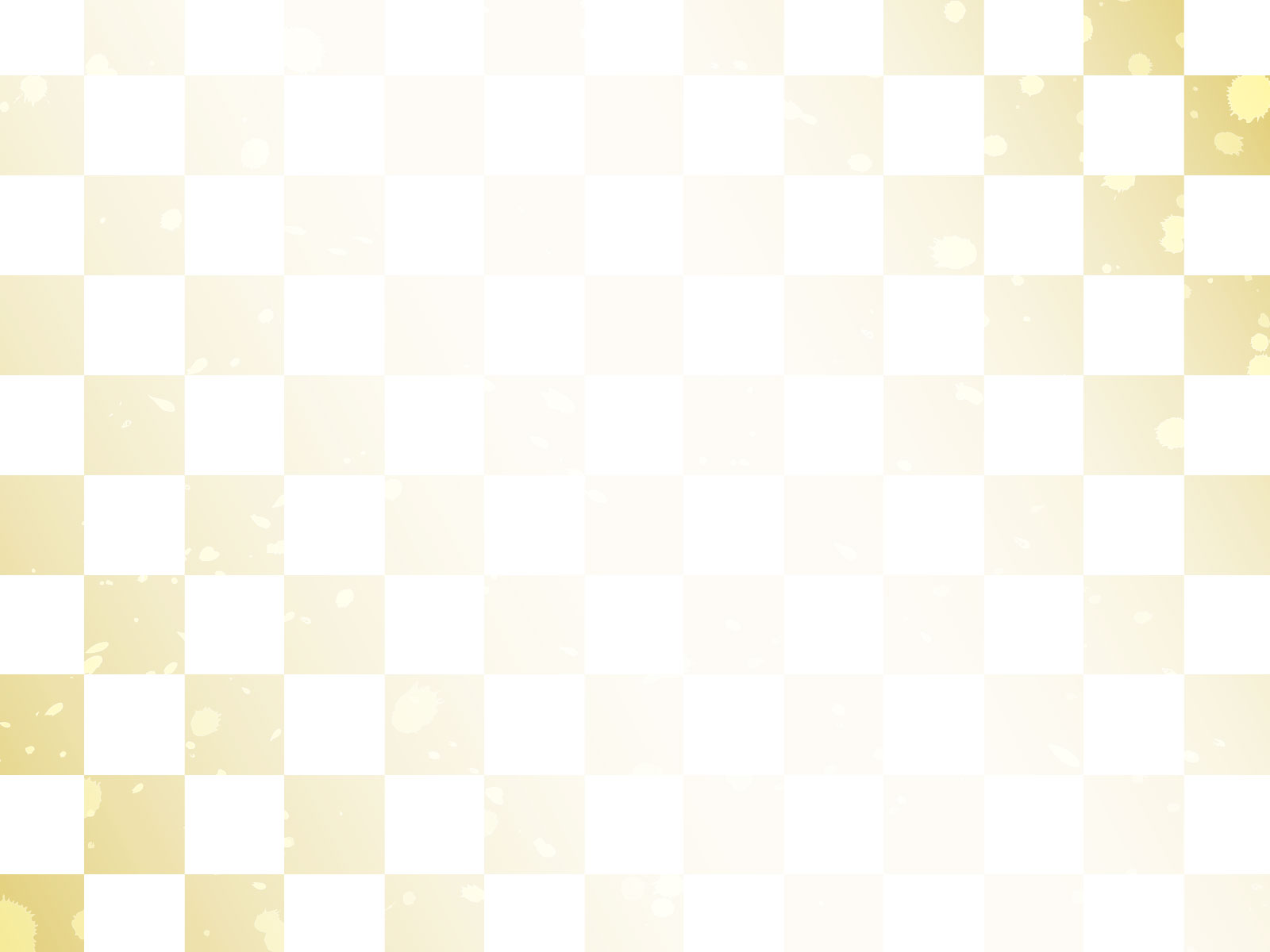 ■無料です！是非お申し込みください！
■仮審査は契約を確定するものではありません。
■リースの審査に通るか試したい方もOK！
ご応募はコチラから!
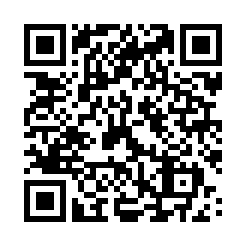 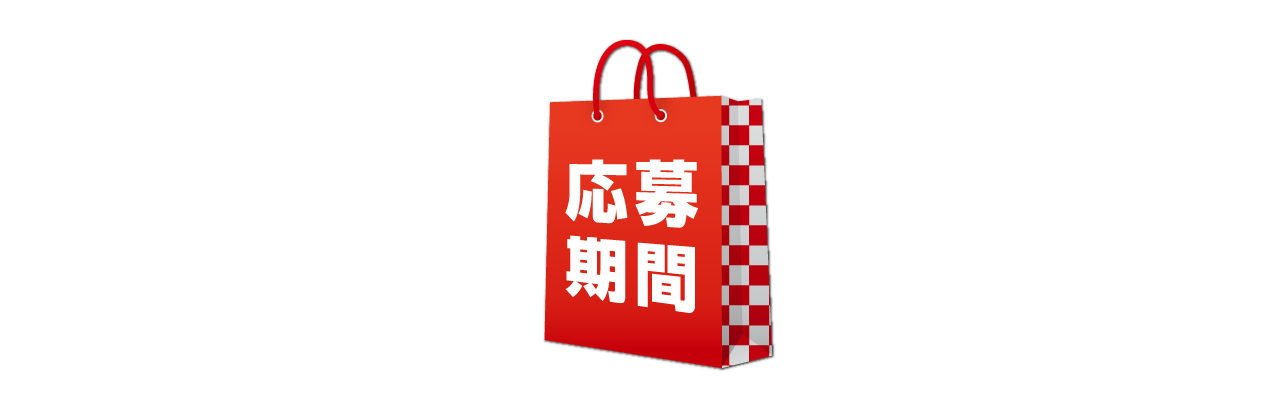 2021年12月15日～2022年2月28日
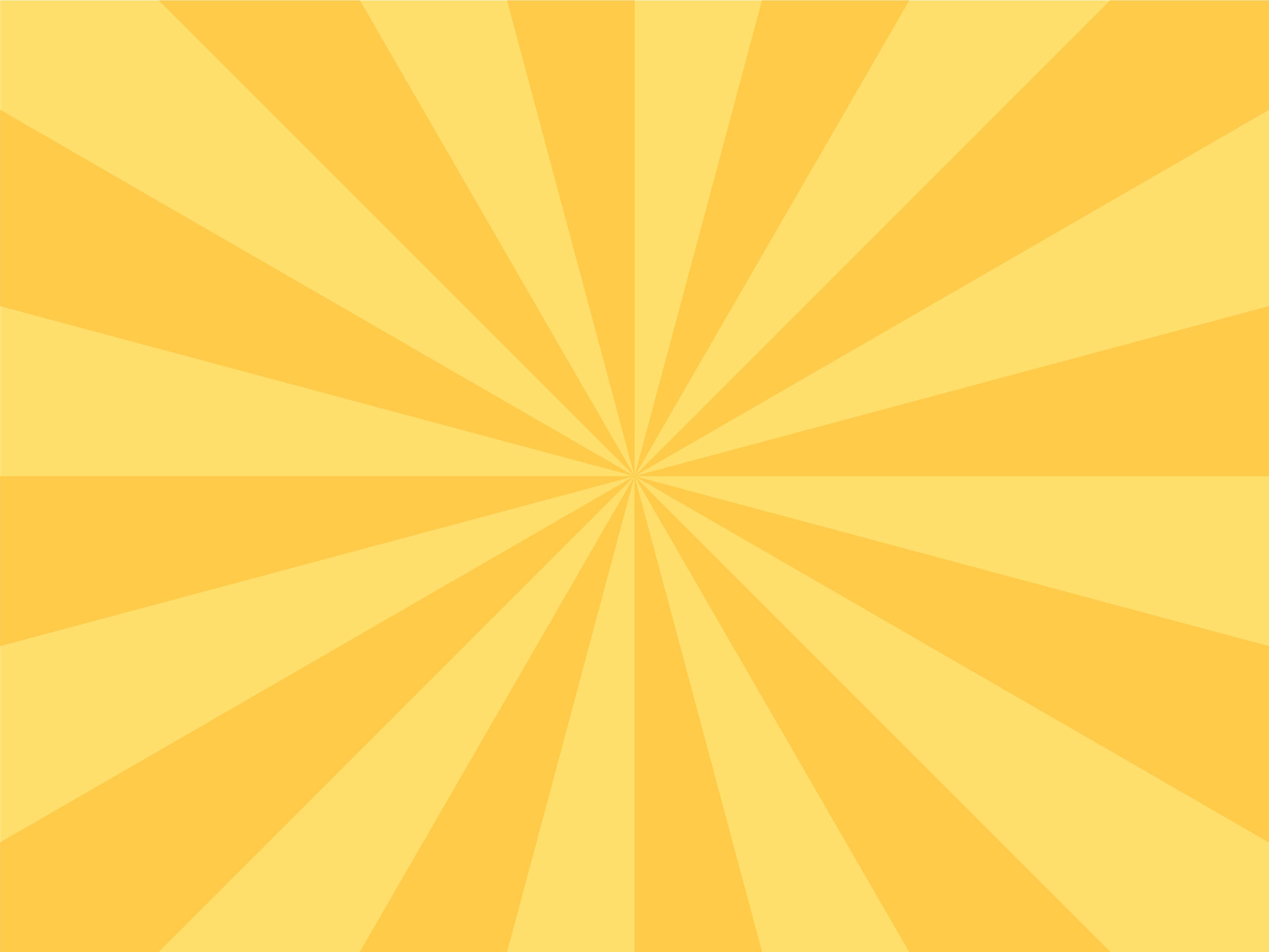 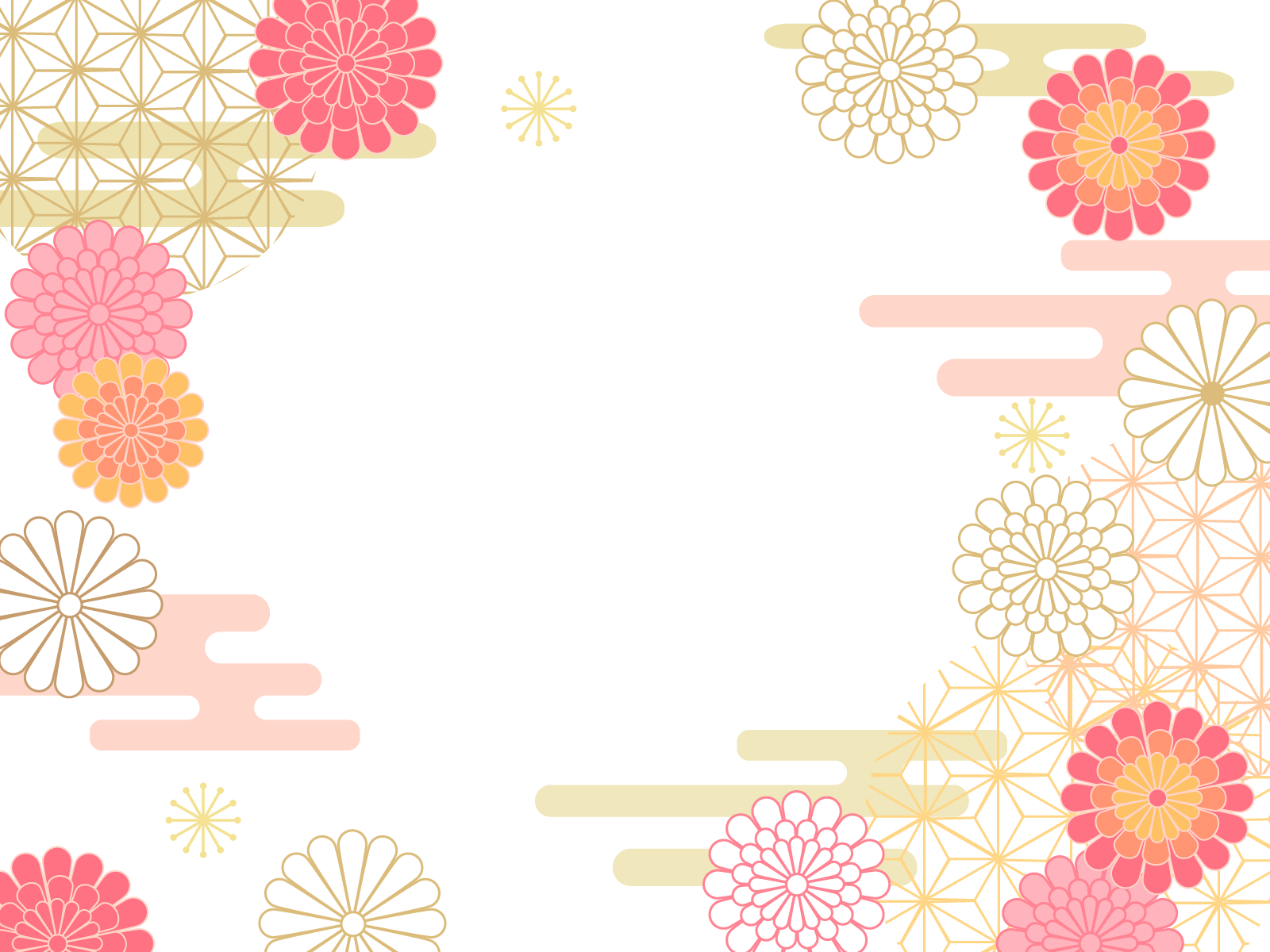 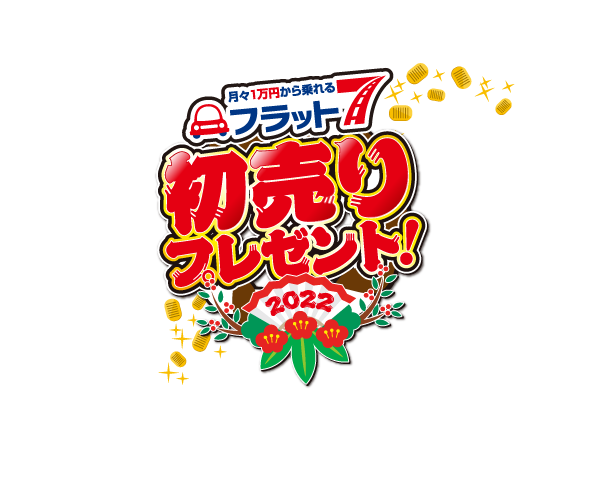 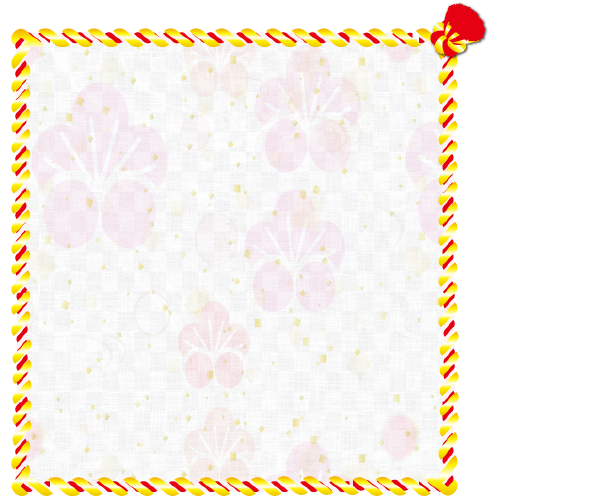 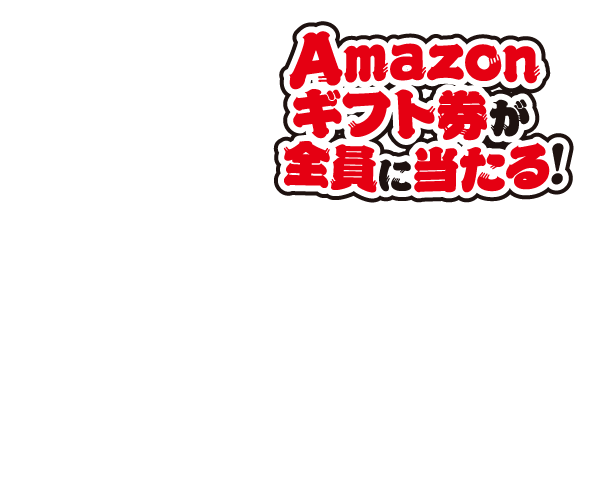 ご応募はコチラから!
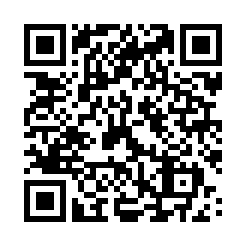 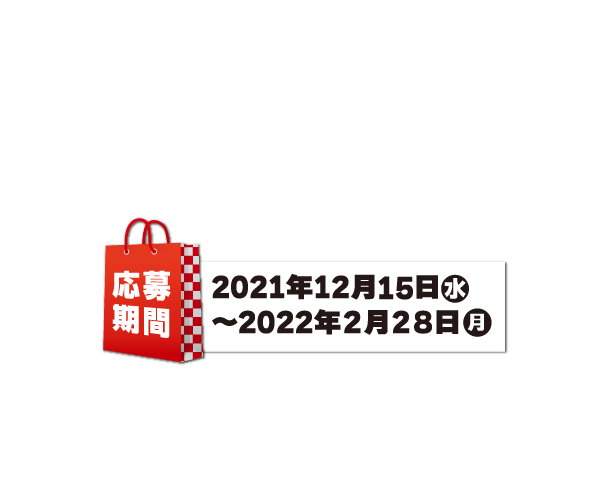 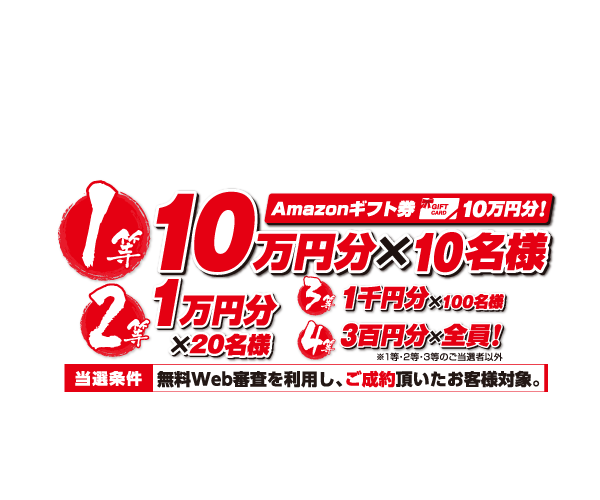 ご自由にお使いください！